Eficiencia del Estado y Competitividad

4 de septiembre de 2017
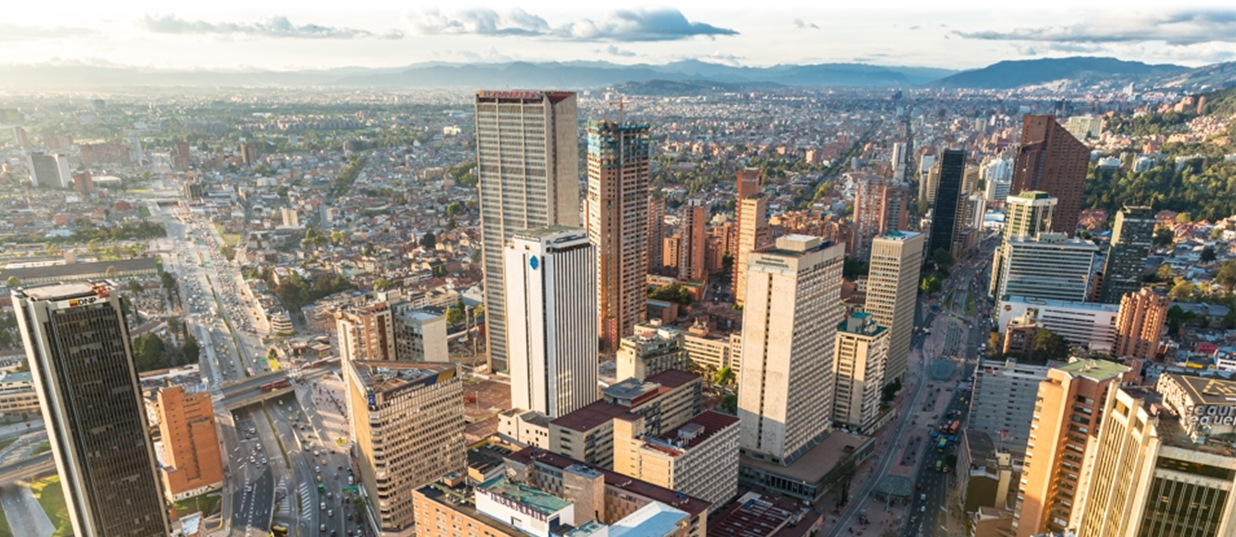 Apuesta productiva de 
Bogotá región
La apuesta productiva
La apuesta productiva 
de Bogotá – región
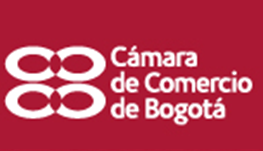 Colombia enfrenta un gran reto en materia de productividad
Inversión y Productividad Total de Factores (PTF) 
Colombia, 2000-2014
Fuente: DANE - DIAN. Cálculos OEE – MINCIT
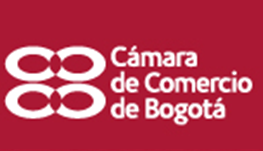 «La productividad no lo es todo, pero a la larga es casi todo.» 
Paul Krugman
AGENDA HORIZONTAL
Para avanzar en productividad y competitividad necesitamos conjugar  profundas agendas horizontales y verticales
Mejoramiento de los Fundamentales
Política Industrial 
Moderna
AGENDA VERTICAL
Crecimiento rápido y sostenido
Fuente: Rodrik, (2013). «The Past, Present, and Future of Economic Growth»
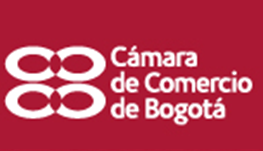 @marcollinas
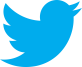 Estrategia de Especialización Inteligente
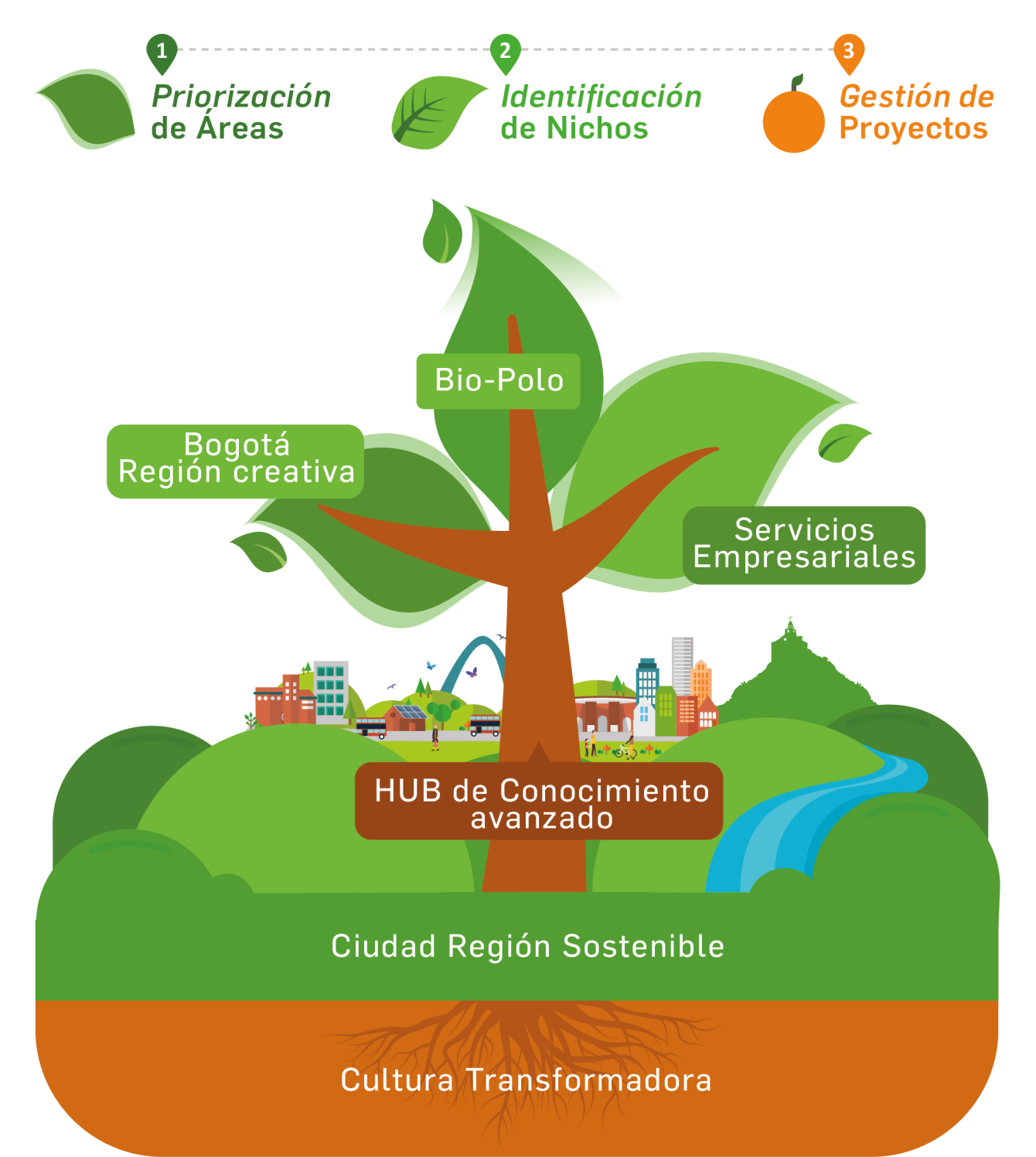 Bogotá-región viene trabajando en dos esfuerzos complementarios que conforman su agenda de desarrollo productivo
y que la ponen en ventaja sobre otras regiones del país.
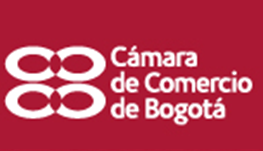 Bogotá-región está trabajando la agenda de iniciativas cluster más ambiciosa del país
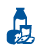 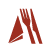 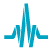 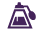 Cluster de 
Gastronomía
Cluster de
Salud
Cluster de Cosméticos
Cluster de 
 Lácteos
Bogotá
Región creativa
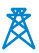 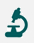 Cluster de 
Energía eléctrica
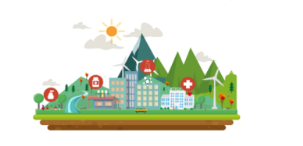 Bio-Polo
Cluster de 
Farmacéuticos
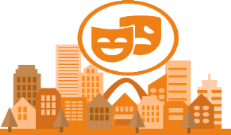 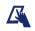 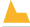 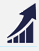 Cluster de 
Turismo de negocios
 y eventos
Cluster de 
Software y TI
Servicios
Empresariales
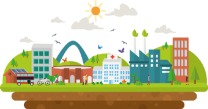 Cluster de 
Servicios financieros
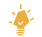 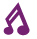 Cluster de 
Industrias creativas y 
de contenidos
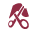 Cluster de 
Música
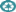 Cluster de 
Prendas de vestir
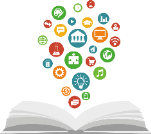 HUB de Conocimiento avanzado
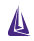 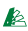 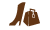 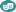 Cluster de 
Comunicación Gráfica
Cluster de 
Joyería y bisutería
Cluster de 
Cuero, calzado 
y marroquinería
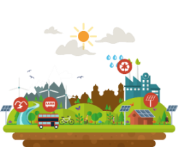 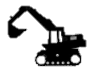 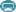 Ciudad Región sostenible
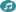 16 iniciativas cluster
Cluster de 
Construcción
¿Qué es una iniciativa cluster?
Intervenciones al interior de la firma
Intervenciones por fuera de la firma
Agenda para identificar y abordar los principales cuellos de botella que limitan la competitividad del cluster, a través de la articulación de actores relevantes como empresarios, universidades y gobierno.
La agenda de RIS3 e iniciativas cluster es la agenda central de la CRC de Bogotá-Cundinamarca
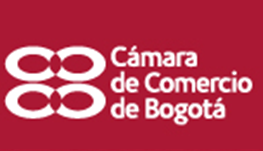 Reflexiones finales
La implementación de agendas horizontales, pero principalmente verticales, requiere de altas dosis de articulación: entre agencias del Gobierno y entre Nación-región.

Los países que han implementado este tipo de agendas de manera exitosa han establecido agencias o direcciones supraministeriales para la coordinación.

Más allá de los arreglos institucionales, la articulación de este tipo de agendas requiere de grandes dosis de liderazgo.

El país deberá tomarse más en serio su agenda en materia de desarrollo productivo si quiere lograr las altas tasas de crecimiento que requiere.
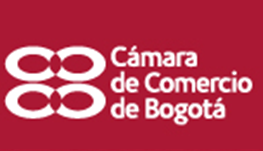 ¡Gracias!
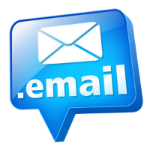 marco.llinas@ccb.org.co
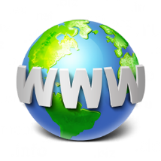 www.ccb.org.co/cluster
@marcollinas
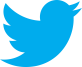